бюджетное общеобразовательное учреждение города Омска «Средняя общеобразовательная школа № 13  имени А.С.Пушкина»
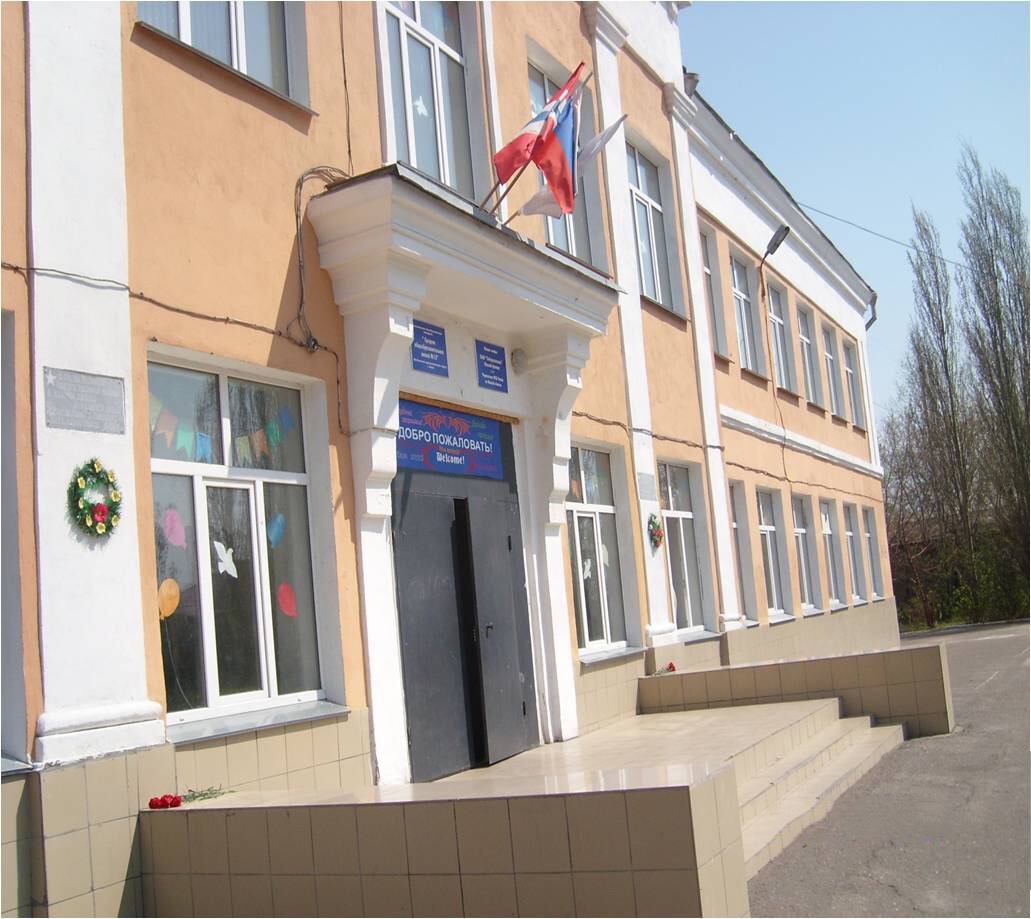 Школа диалога культур как условие духовно-нравственного воспитания обучающихся
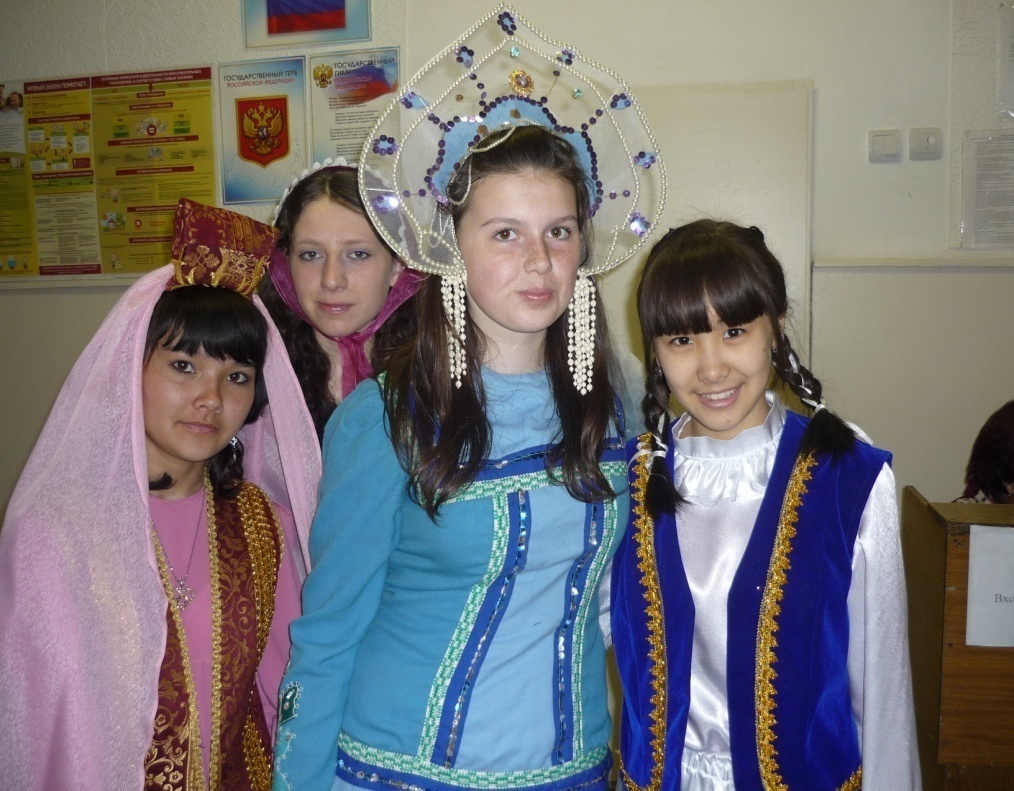 Школа неотрывна   от национальной почвы. 
Она не только передает, но и хранит, и формирует национальную культуру, 
обогащая национальное общечеловеческим
 и общечеловеческое – национальным
                                       В.А.Караковский
Целью  Школы 
Диалога Культур является:









формирование человека    способного к активной и эффективной жизнедеятельности в многонациональной и поликультурной среде, обладающего развитым чувством понимания и уважения других культур, умением жить в мире и согласии с людьми разных национальностей, рас, верований.
«Мы –  разные, мы – вместе, школа – наш общий дом!»
Цель проекта: Укрепление и развитие межнационального культурного диалога через знакомство учащихся  школ города Омска с материальным и духовным культурным наследием народов России посредством организации и проведения массовых культурно-просветительских мероприятий 
Задачи проекта:
1.Укрепление и развитие национально-культурного диалога в школах города Омска 
1.Вовлечение 100 % обучающихся в деятельность «Школы диалога культур» через организацию и проведение массовых мероприятий этнокультурной направленности.
2.Публикация сборника сценариев этнокультурной направленности .
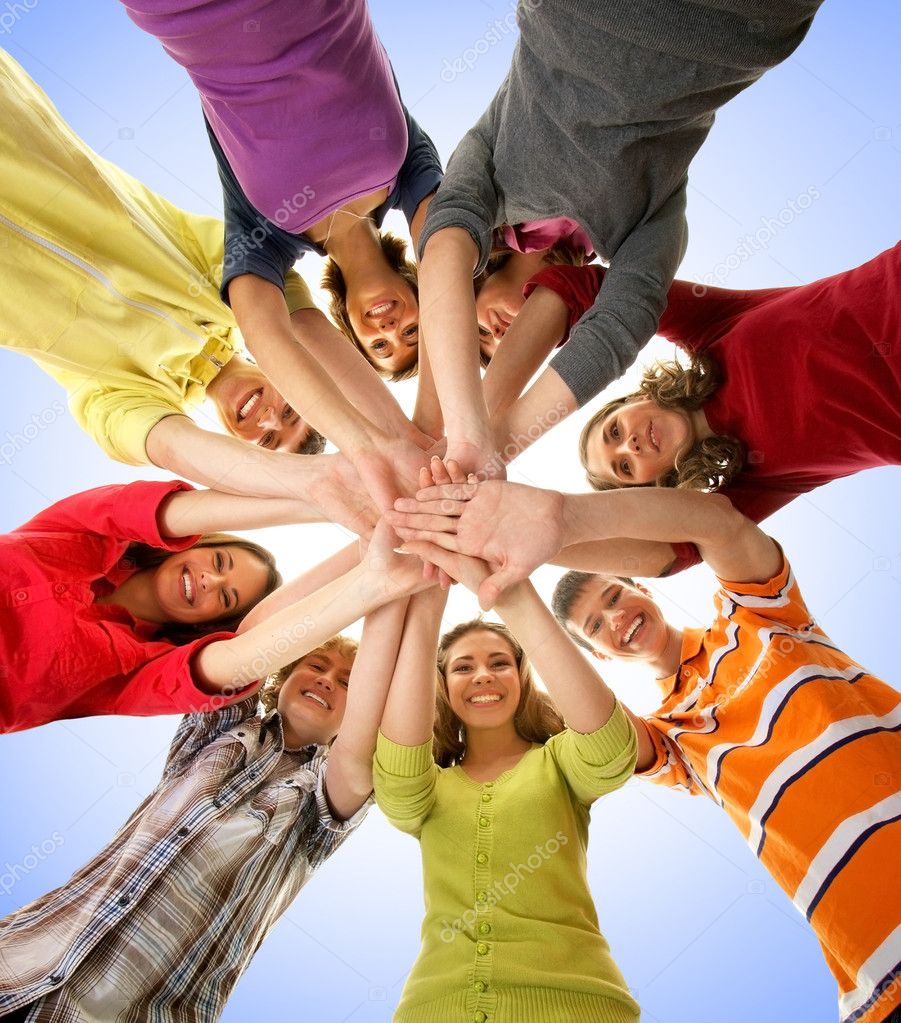 «Мы –  разные, мы – вместе, школа – наш общий дом!»
Дальнейшее развитие проекта:
    Организация ежегодного сетевого проекта по формированию культуры межнациональных отношений народов населяющих Омскую область,  среди обучающихся 3-4 классов в форме фестиваля национальных культур
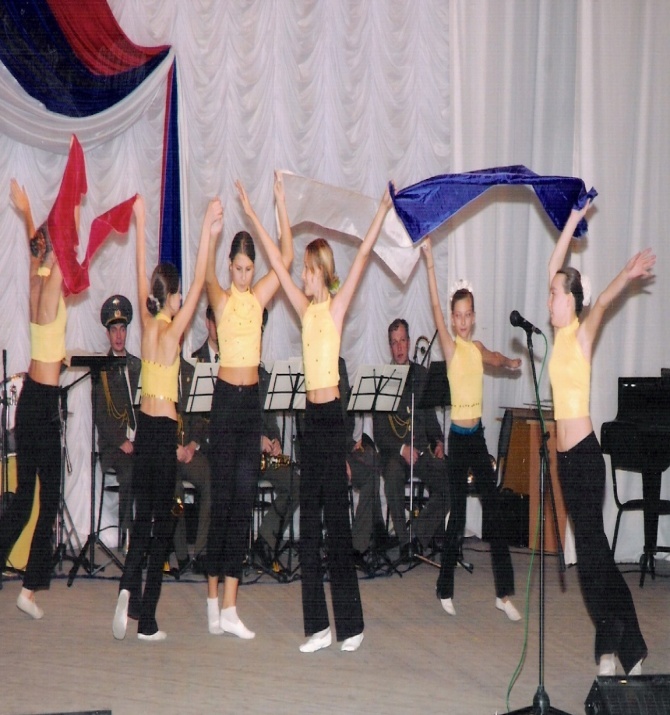 Данный проект предназначен для
обучающихся начальных классов школ города Омска, которые смогут познакомятся с языком, традициями, обрядами, обычаями народов Сибири, а также реализовать свои творческие способности.
 педагогов школ города Омска, которые получат методические разработки в виде сборника  мероприятий этнокультурной направленности.
Наши друзья-национальные центры:
«Межрегиональное национальное культурно-спортивное объединение «Сибирь» (Дом Дружбы)
Омская областная общественная организация «Содружество кыргызстанцев»
Омская региональная общественная организация «Общественно-культурный центр народов Узбекистана»
Городская татарская национально-культурная автономия г.Омска»
Культурно-просветительская ассоциация Омских казахов и творческое объединение «Аманат»
Армянский культурный центр «Луйс»
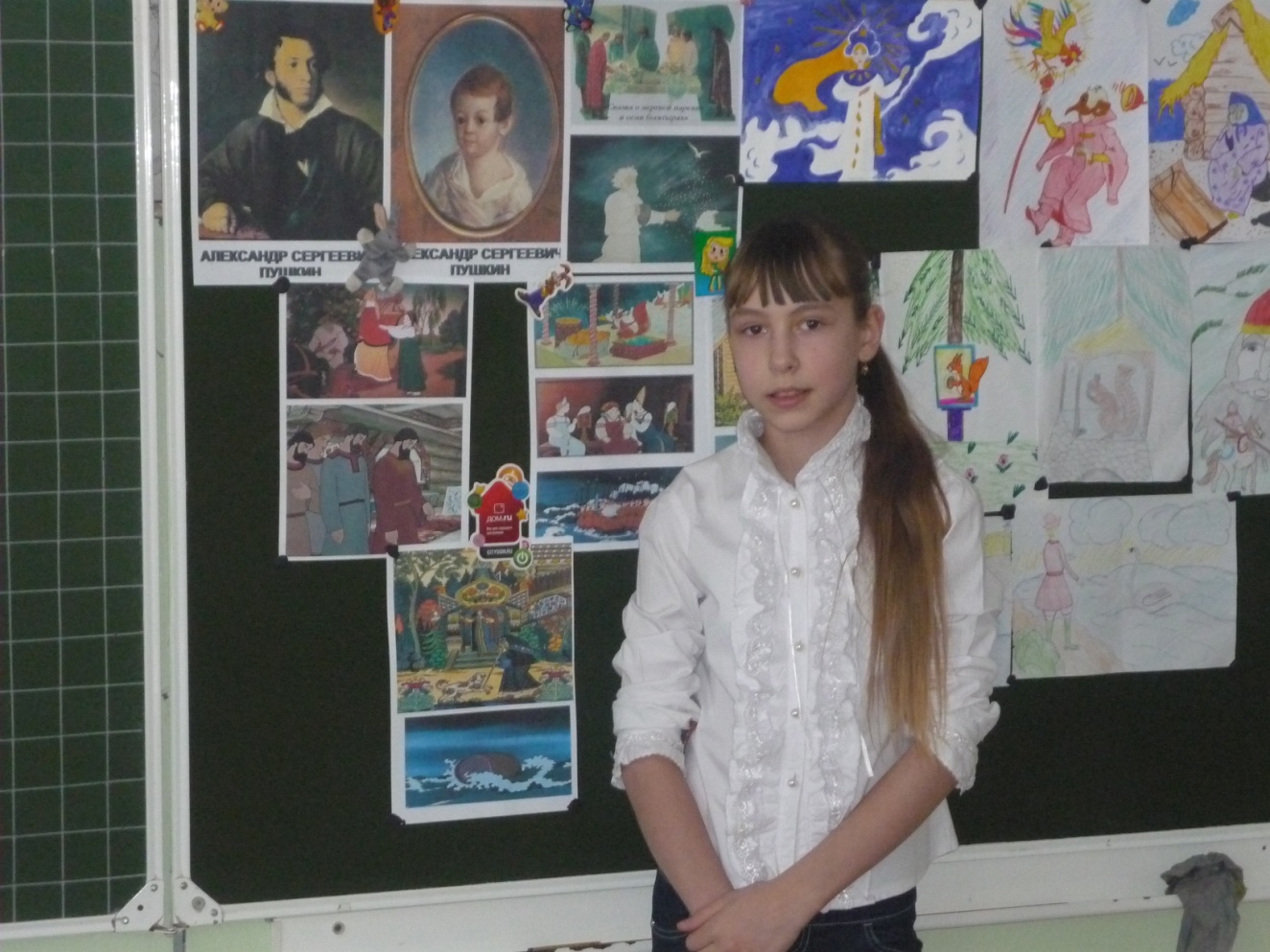 День русской культуры, посвященный А.С.Пушкину
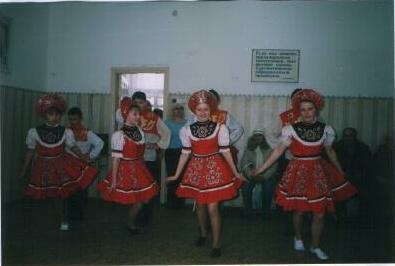 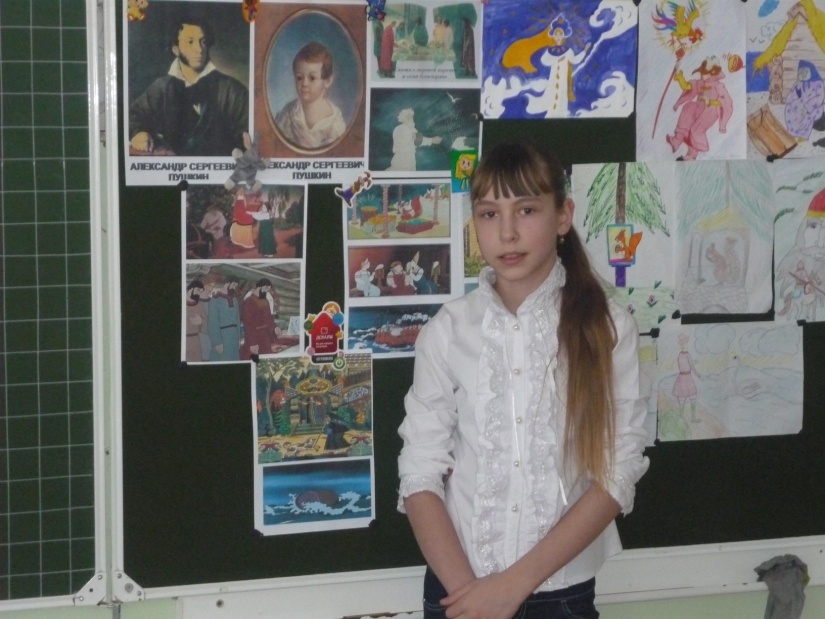 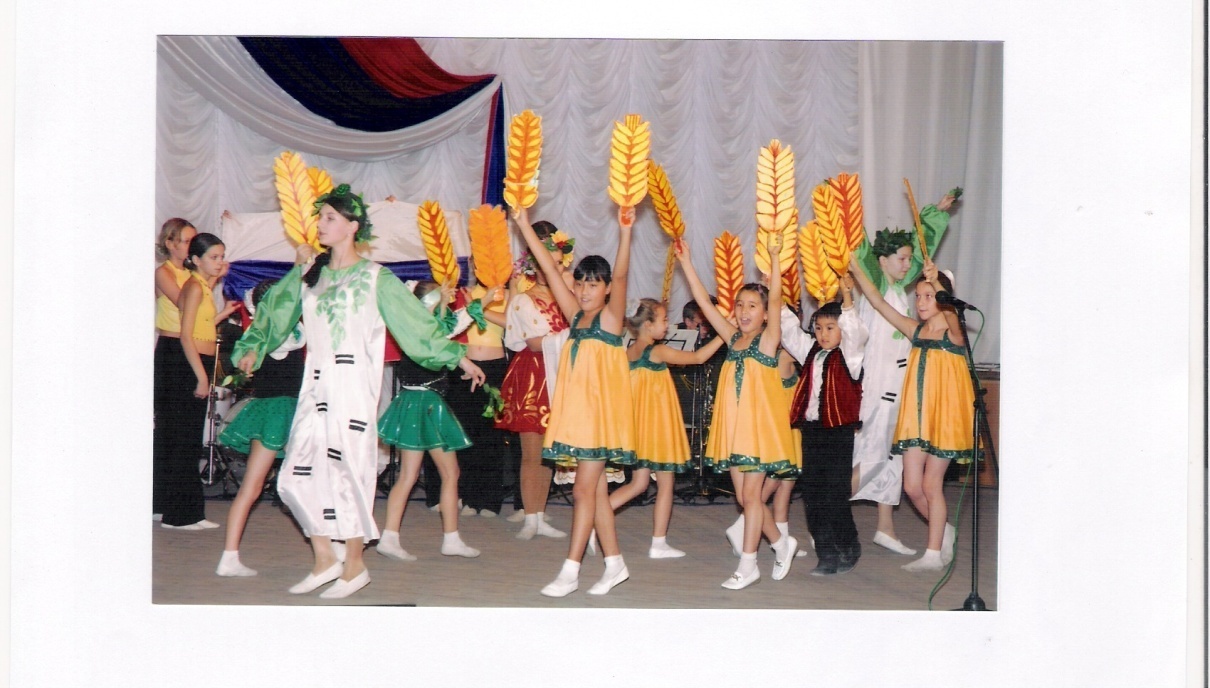 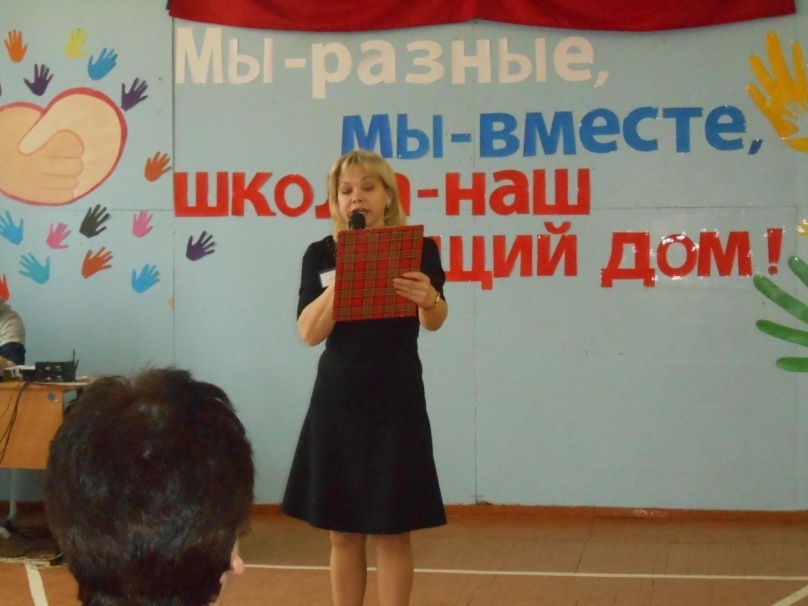 День  татарской культуры, посвящённый  Г.Тукаю
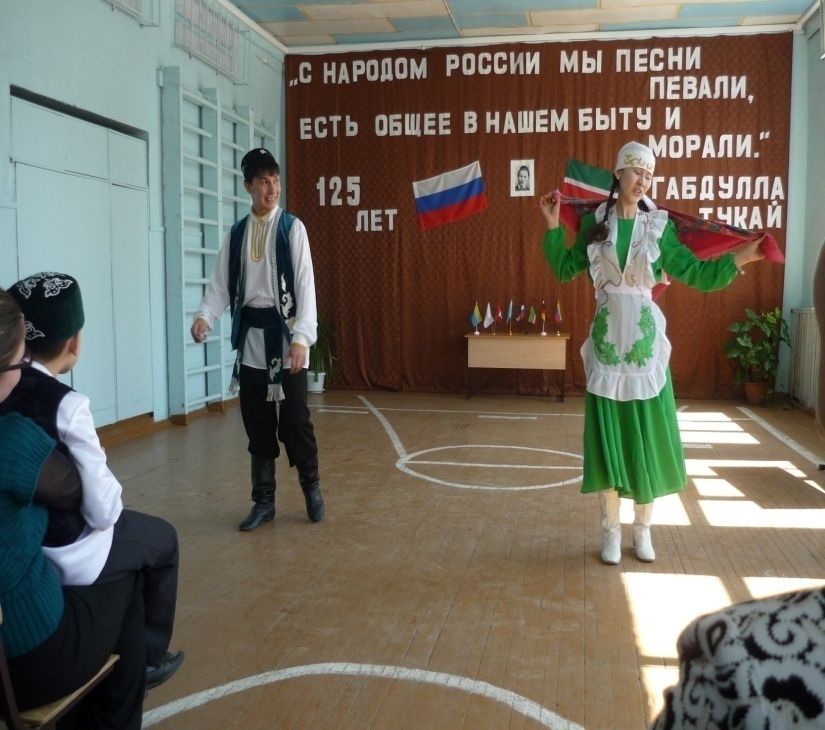 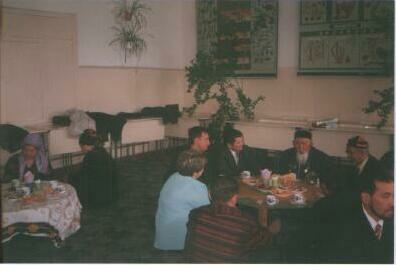 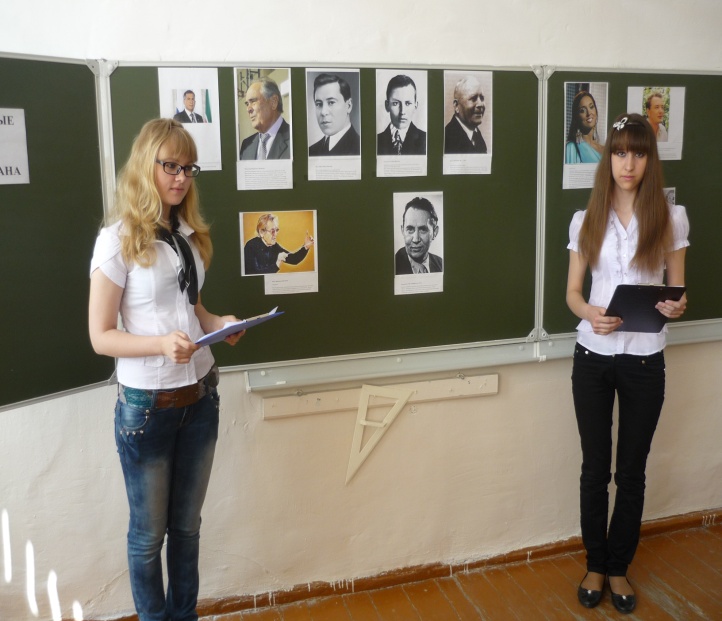 День киргизской культуры, посвящённый Ч.Айтматову
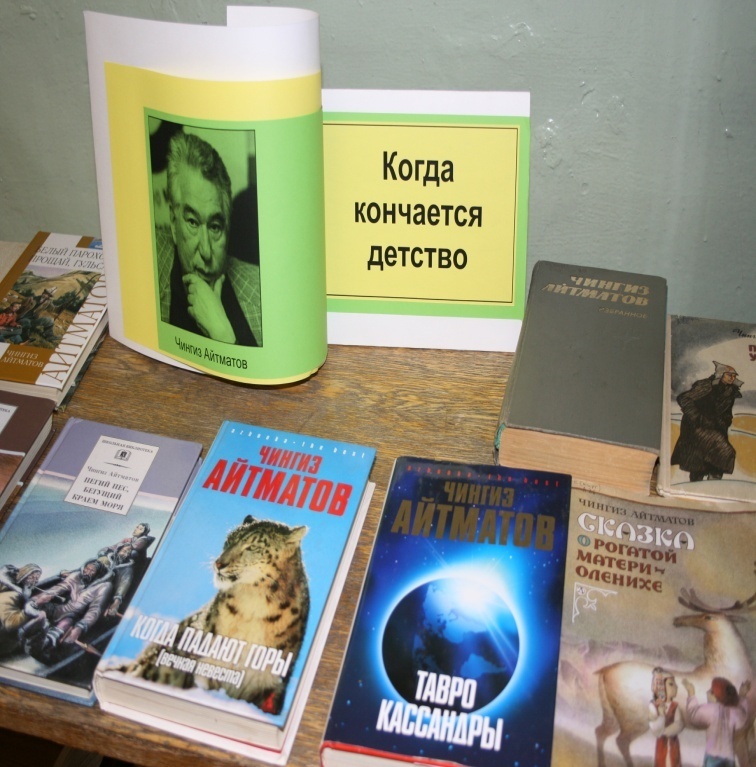 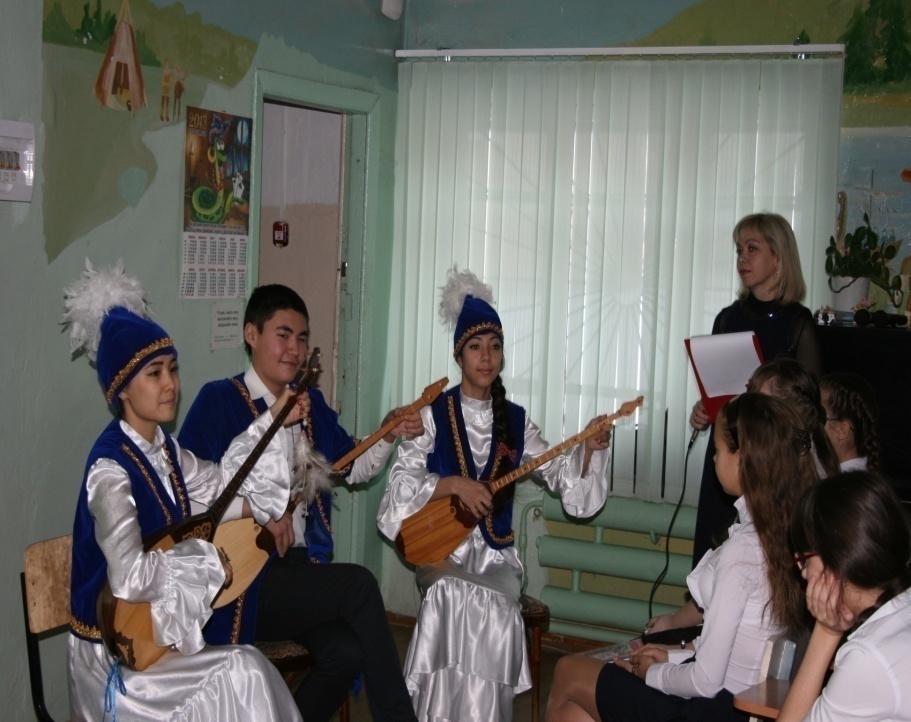 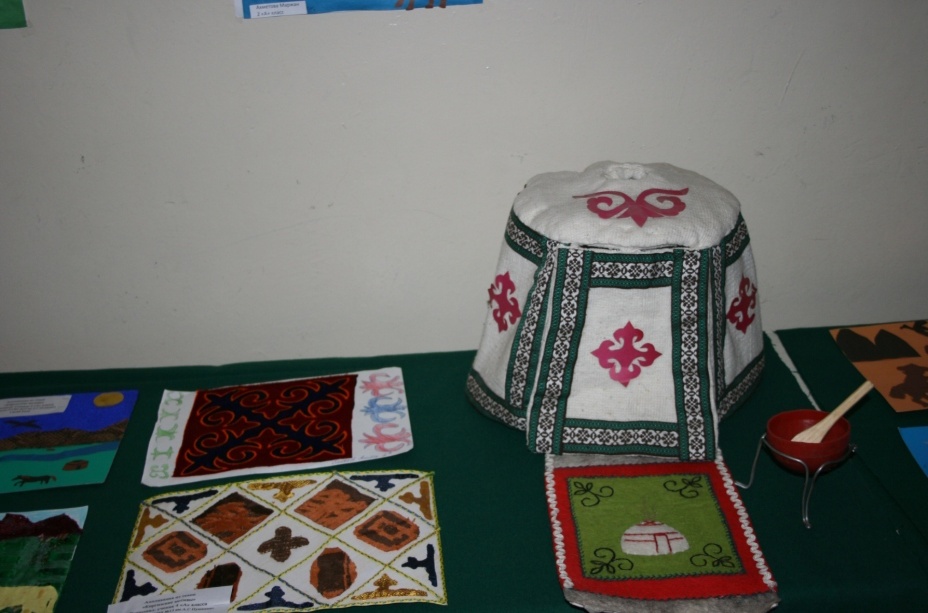 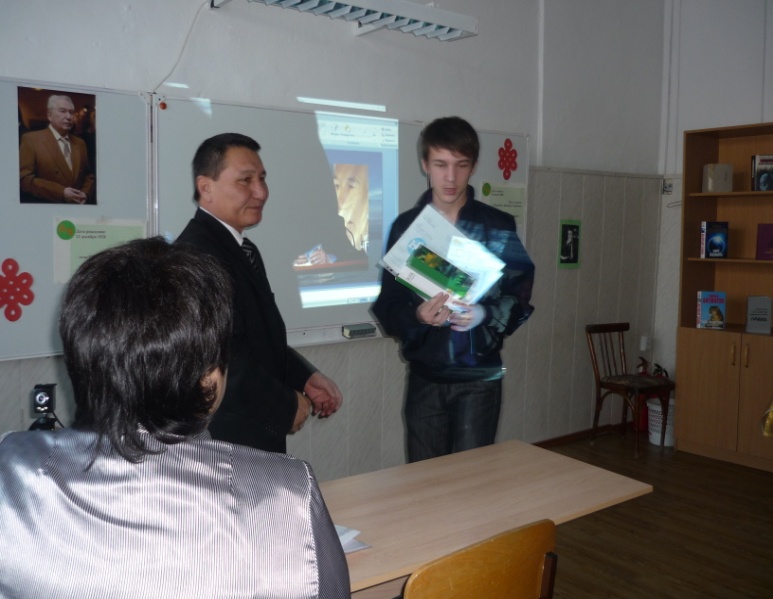 День  узбекской культуры, посвящённый  А.Навои
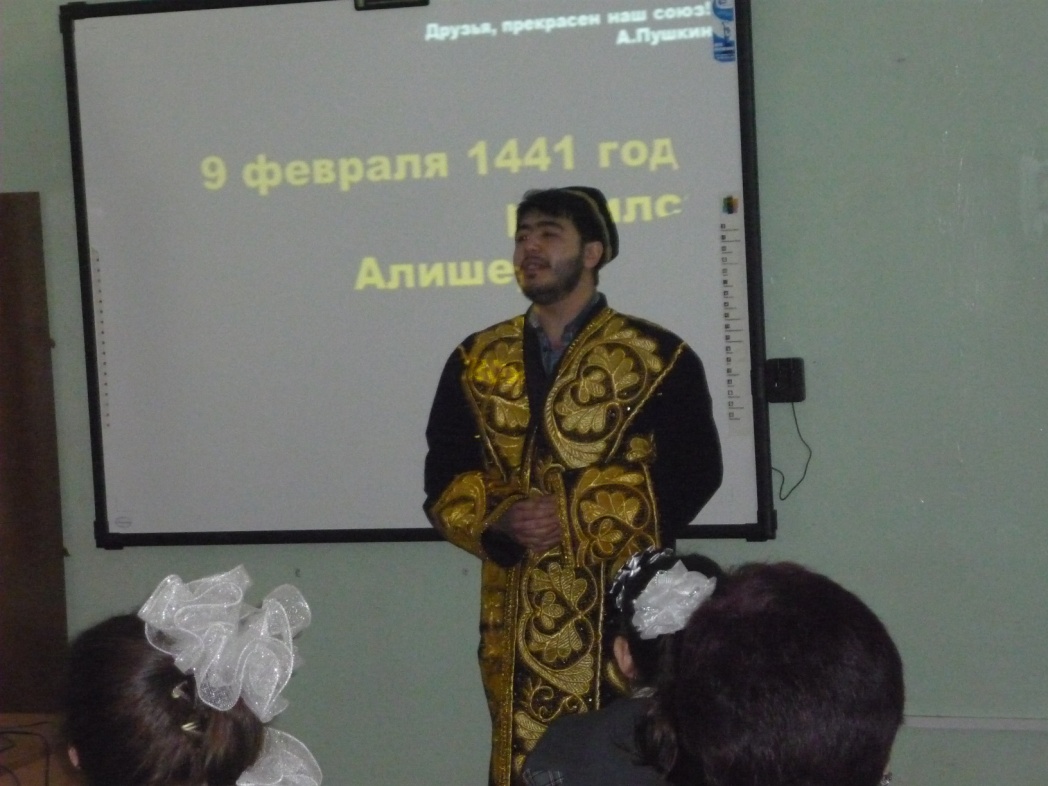 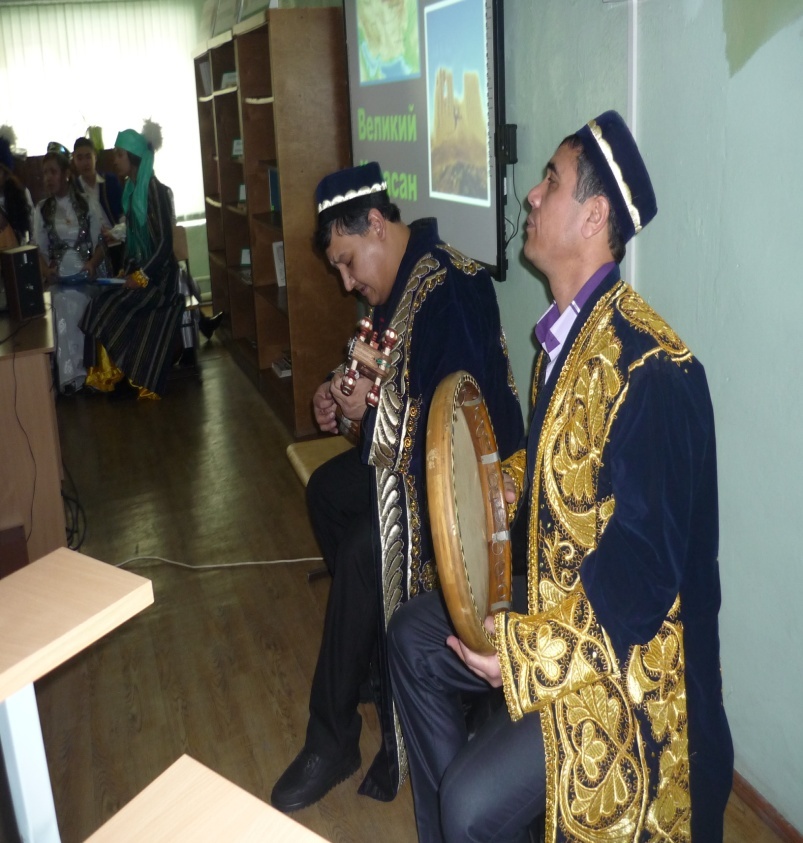 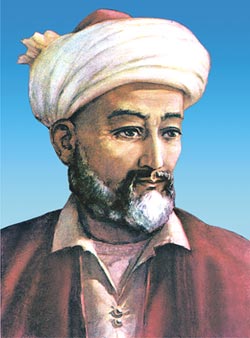 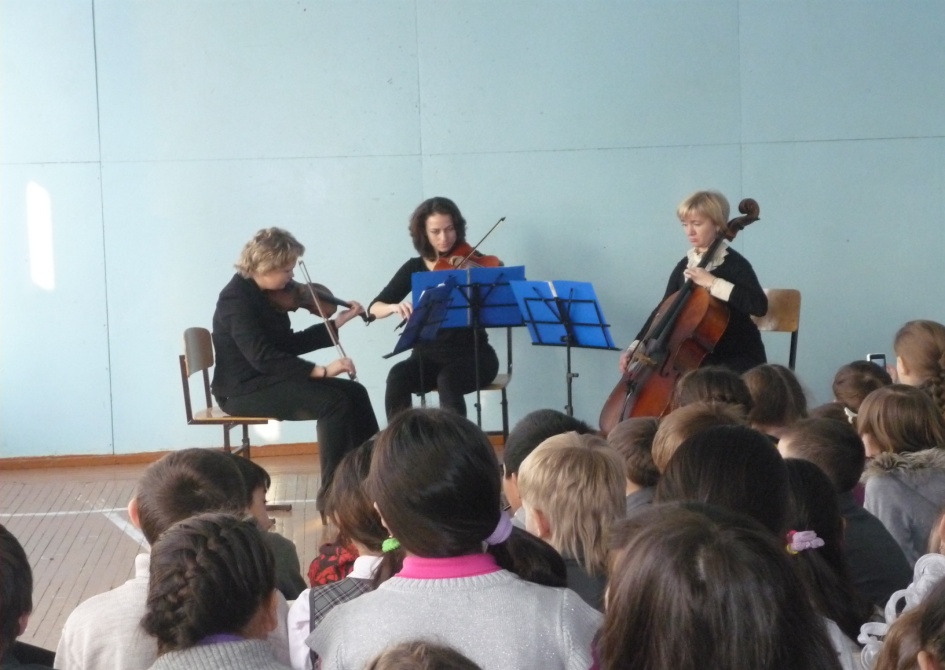